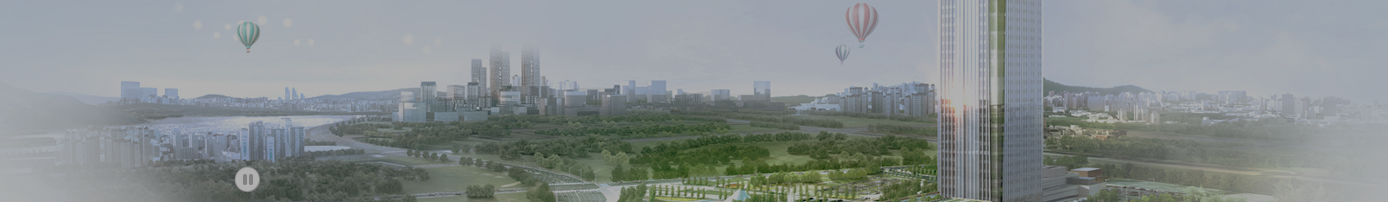 회  사  명	㈜에너지밸리
설  립  일	2015년 OO월 OO일
주        소 	광주광역시 OO구 OO로 OOO
주요사업	에너지신산업 장치 및 시스템
대  표  자	홍길동 시장
매  출  액	OO,OOO (2016년, 백만원)
(주)에너지밸리
Energy Valley Company Ltd.
지역사회와 공동 발전하는 스마트에너지 허브, 한국의 실리콘밸리 꿈꾼다!
기관 소개
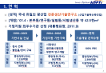 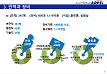 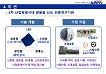 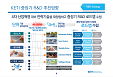 기업 기술 지원 or 기술사업화 사업 안내
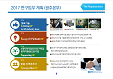 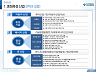 ~~~~~~ ~~~~~~~~ ~~~~~~~~ ~~~~~ ~~~ ~~~~ ~~~~~~~~ ~~~~~~~~
~~~~ ~~~~~~~~ ~~~~~~~~ ~~~~~ ~~ ~~~~ ~~~  ~~~ ~~~  ~~~~~
~~~~~ ~~~~~~~~ ~~~~~~~~ ~~ ~~~ ~~~~ ~~~~~~~~ ~~~~~~ ~~ ~~~
~~~~~ ~~~~~~~~ ~~~~~ ~~~~~ ~~~ ~~~~ ~~~~~ ~~~ ~~~~~ ~~~ ~~~~
~~~~~~ ~~~~ ~~~~~~~~ ~~~~~ ~~~ ~~~~ ~~~~~~~~ ~~~~~ ~~~
2017년 하반기 에너지밸리 상생발전 워크숍
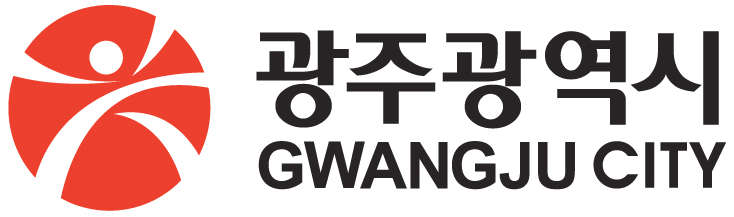 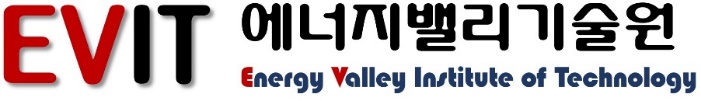 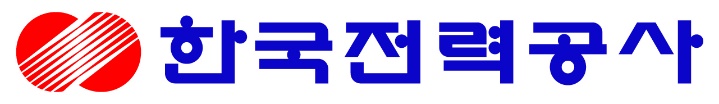 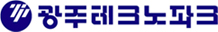 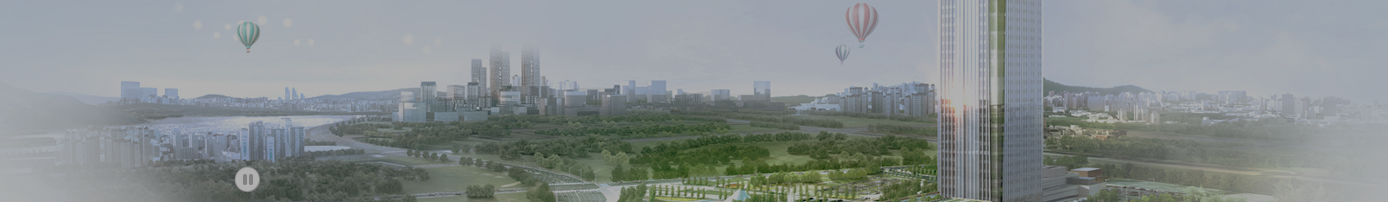 기술협력 및 기술사업화 대상 기술
기술협력 대상 기술
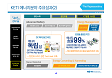 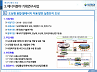 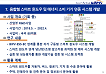 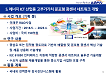 기술사업화 대상 기술
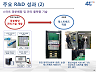 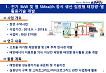 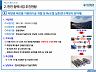 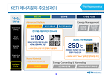 2017년 하반기 에너지밸리 상생발전 워크숍
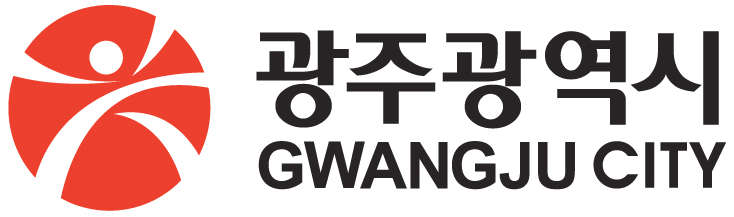 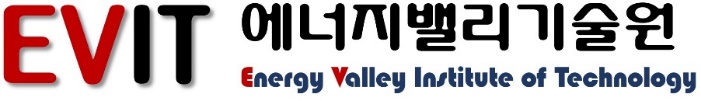 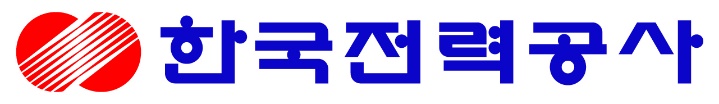 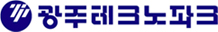 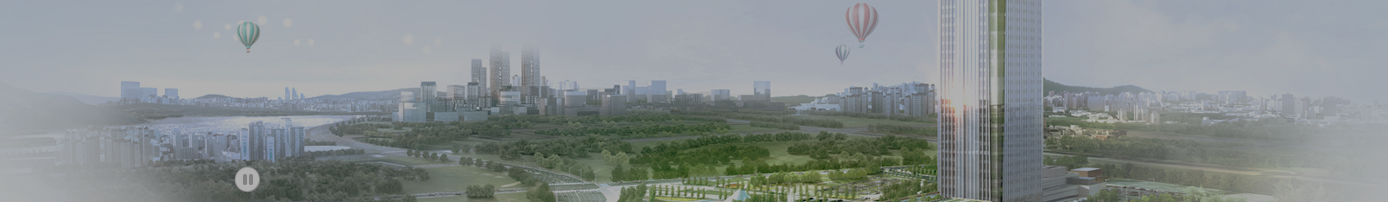 기관의 대표 이미지 삽입
회  사  명	㈜에너지밸리
설  립  일	2015년 OO월 OO일
주        소 	광주광역시 OO구 OO로 OOO
주요사업	에너지신산업 장치 및 시스템
대  표  자	홍길동 시장
매  출  액	OO,OOO (2016년, 백만원)
(주)에너지밸리
Energy Valley Company Ltd.
지역사회와 공동 발전하는 스마트에너지 허브, 한국의 실리콘밸리 꿈꾼다!
기관의 대표 홍보 문구, 1줄 작성
기관 소개
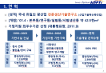 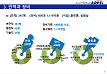 기관 소개, 강점 기술, 주요 성과, 중점연구영역, R&D 추진방향 등 자유롭게 기관 소개 

자유 양식
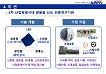 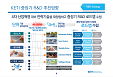 기업 기술 지원 or 기술사업화 사업 안내
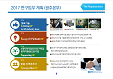 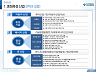 해당 기관이 추진 중인
기술 지원 사업, 산학 협력 사업, 기술 사업화 등 기술 협력/교류 관련 사업을 자유롭게 소개

자유 양식
~~~~~~ ~~~~~~~~ ~~~~~~~~ ~~~~~ ~~~ ~~~~ ~~~~~~~~ ~~~~~~~~
~~~~ ~~~~~~~~ ~~~~~~~~ ~~~~~ ~~ ~~~~ ~~~  ~~~ ~~~  ~~~~~
~~~~~ ~~~~~~~~ ~~~~~~~~ ~~ ~~~ ~~~~ ~~~~~~~~ ~~~~~~ ~~ ~~~
~~~~~ ~~~~~~~~ ~~~~~ ~~~~~ ~~~ ~~~~ ~~~~~ ~~~ ~~~~~ ~~~ ~~~~
~~~~~~ ~~~~ ~~~~~~~~ ~~~~~ ~~~ ~~~~ ~~~~~~~~ ~~~~~ ~~~
2017년 하반기 에너지밸리 상생발전 워크숍
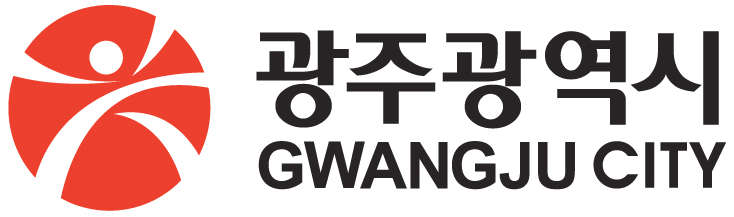 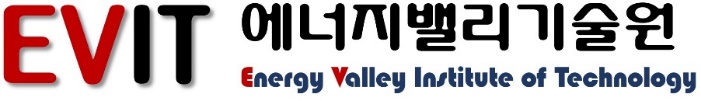 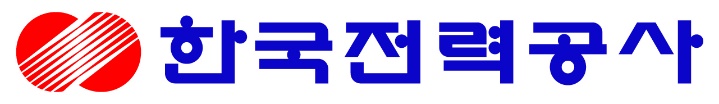 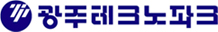 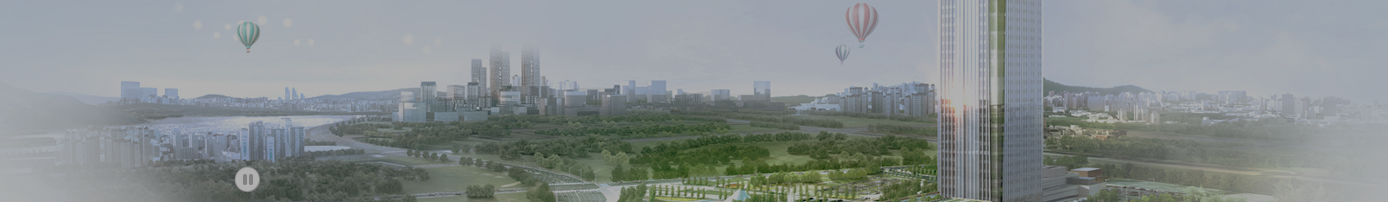 기술협력 및 기술사업화 대상 기술
기술협력 대상 기술
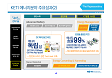 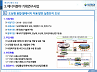 기관의 강점 기술 분야로 타 기관 및 기업과 기술 협력, 지원이 가능한 기술 분야를 자유롭게  소개 

자유 양식
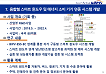 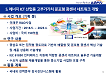 기술사업화 대상 기술
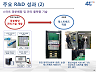 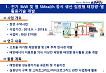 기관이 개발 완료/완료 예정 기술로 기술사업화 및 기업 이전 대상 기술을 자유롭게 소개

자유 양식
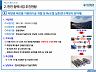 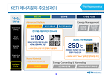 2017년 하반기 에너지밸리 상생발전 워크숍
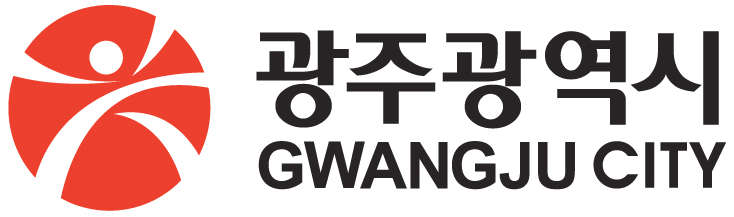 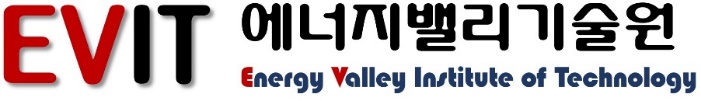 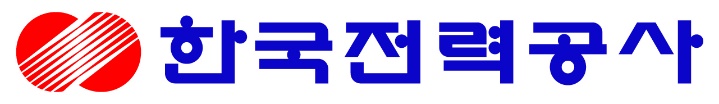 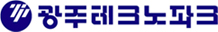